持続可能な物流を考える－物流２０２４年問題－
関東学院大学　荒川ゼミナール
221E1017　池田　真弥
目次
・はじめに
・背景
・意義
・物流とは
・物流業界の現状
・物流２０２４年問題とは
・物流２０２４年問題がもたらす影響
・昨今の物流からみる解決策
・事例
・持続可能な物流を目指すために
・おわりに
・参考文献
はじめに
物流は食料品や医薬品など、私たちの生活になくてはならない物を運ぶ大切なインフラにもかかわらず、なぜ働き方改革によって「物流２０２４年問題」という社会問題を抱えてしまったのだろうか。
わたし自身が物流業界で働いていることから、トラックドライバーの劣悪な労働環境を目にしてきた。その経験から、卒業論文を通して物流業界の現状を多くの方に知ってもらい、「持続可能な物流」とはどのような事なのか明確にしたいと考えた。
背景
物流業界は、働き方改革によって、人手不足と長時間労働という大きな問題を抱えながらも、制限された労働時間内で作業効率を大幅に上げなければならない。そのため、国や政府、物流に関わる多くの企業が協力しあい、効率的な輸送を目指すべく様々な手段が提案されている。「物流2024年問題」という大きな課題を産業全体で乗り越えていきたいものの、企業規模や企業の特性などの違いから一筋縄ではいかない状況である。
物流とは①
日本産業規格によると、「物資を供給者から需要者へ，時間的及び空間的に移動する過程の活動。一般的には，包装，輸送，保管，荷役，流通加工及びそれらに関連する情報の諸機能を総合的に管理する活動。（以下省略）」と定義つけられている。

→物流の役割は、生産から消費に至るまでの「時間」と「空間」のギャップをなくすこと
物流とは②
物流業では、一般的に「運送業」と「倉庫業」に分かれるが、日本標準産業分類 では、「物流業」という表記は無く、「運輸業」「郵便業」に分類され、その中で以下の8項目に分類される。
　①鉄道業②道路旅客運送業③道路貨物運送業④水運業⑤航空運輸業
　⑥倉庫業⑦運輸に附帯するサービス業⑧郵便業（信書便事業を含む）

→卒業論文では、道路貨物運送業を中心に取り扱う
物流とは③
・物流が円滑に機能することで、経済の発展、企業の競争力向上、消費者の利便性向上など、多方面にわたり社会に貢献している。

①供給と需要をつなぐ役割（流通機能）
②コスト削減と効率化の役割（経済的機能）
③生活の質を向上させる役割（社会的機能）
④グローバル化を支える役割（国際的機能）
⑤環境負荷低減の役割（エコロジー機能）
物流業界の現状①
国内貨物のモード別輸送量は
　トンベース→自動車が９割超
　トンキロベース→自動車が約５割

→輸送距離が短いほど自動車を利用

内航海運が約４割、鉄道が５％程度
出所）国土交通省　「物流2024年問題について」
https://www.mlit.go.jp/policy/shingikai/content/001620626.pdf　
2024年6月閲覧
物流業界の現状②
運輸業界は約３８兆円産業
→うち、物流業界は約２４兆円を占める一大産業

物流業界は、全産業就業者数の約４％を占めている
出所）国土交通省「物流を取り巻く動向と物流施策の現状について」https://www.mlit.go.jp/common/001354690.pdf　2024年6月閲覧
物流業界の現状③
トラックドライバーを全産業と比較すると、年間労働時間は約2割長く、年間所得額は約１割低く、有効求人倍率は約２倍
トラックドライバーの長時間労働の主な要因としては、長時間の運転時間、荷待ち時間、荷役作業等が挙げられる
出所）国土交通省　「物流2024年問題について」
https://www.mlit.go.jp/policy/shingikai/content/001620626.pdf　
2024年6月閲覧
物流業界の現状④
全日本トラック協会 が毎年公表している「経営分析報告書」によると、　運送コストの中に占める比率が最も高いのが人件費

トラック運送事業は、典型的な労働集約型産業 といえる。さらに「2024年問題」 への対応とあわせ、最近の運転者不足のために人件費が上昇し、令和4年度の全国平均では37.4％にのぼるなど、約4割で推移している。次いで、燃料油脂費 が高く14.7％となっており、3年間連続で上昇している。

軽油価格が１円上がると物流業界全体への影響額は年間150億円以上も負担が増える
物流２０２４年問題について①
物流2024年問題は、働き方改革関連法の施行により、トラック運転手の年間残業時間が960時間に制限されることで引き起こされる問題群を指す。
この法律の目的は、労働環境の改善と過労死防止であるが、同時に物流業界に大きな影響を与えることが挙げられる。
国土交通省によると、労働時間規制等による物流への影響として、具体的な対応を行わなかった場合、2024年度には輸送能力が約14％（4億トン相当）不足する可能性があり、その後も対応を行わなかった場合、2030年度には輸送能力が約34％（9億トン）不足する可能性があると考えられている。
物流２０２４年問題②
1990年頃の物流二法「貨物自動車運送事業法」「貨物運送取扱事業法」（ともに1989年12月成立、1990年に施行）の規制緩和がドライバーの労働環境を悪化させたと考えられる。その理由として、以下の3点が挙げられる。
①貨物輸送の規制を緩和し、従来の免許制を許可制に切り換え
②路線トラックと区域トラック事業の免許区別を廃止
③運賃は従来の認可制から事前届け出制へ
以上の規制緩和から物流事業への参画が従来よりも簡易になった
物流２０２４年問題③国の政策（物流革新に向けた政策パッケージ）
物流DXの推進
　→自動運転トラックの実用化に向けた対応
物流拠点の機能強化や物流ネットワークの形成支援
　→三大都市圏環状道路等の高規格道路整備による物流ネットワークの強化
　→・SA・PAや道の駅における大型車駐車マスの拡充
　→・SA・PAにおける有料による駐車マス予約制度の導入
労働生産性向上に向けた利用しやすい高速道路料金の実現
　→大口・多頻度割引の拡充措置を継続、割引制度の厳格な運用
車両通行制度に関する見直し・利便性向上
　→通行時間帯条件の緩和、道路情報の電子化の推進等
ダブル連結トラックの導入促進
　→運行路線の拡充等に向けた調整、ダブル連結トラックに対応した駐車マスの整備
物流２０２４年問題がもたらす影響①
物流2024年問題の消費者への影響

①輸送能力の減少
②物流コストの上昇（価格転嫁）
③サービス水準の低下
物流２０２４年問題がもたらす影響②
物流2024年問題の荷主への影響

①運賃値上げによる物流コストの増大
②運送条件の制限
③納品リードタイムの延長
④新たな取引先探しの難航
⑤「トラックGメン」による取り締まり強化
昨今の物流からみる解決策①
物流効率化
①物流標準化
②共同配送
③リレー輸送
④フルトレーラー・ダブル連結トラック
⑤モーダルシフト
⑥荷積み予約システム
①物流標準化
物流における輸送、保管、荷役、包装、情報管理などの活動や機能を効率的に実施するために、物理的、技術的、運用的な基準や規格を統一する取り組みである。

・パレット・コンテナの規格統一
・バーコードやQRコードの標準化
②共同配送
物流の共同配送とは、複数の企業や荷主が、それぞれの荷物をまとめて1つの配送ルートやトラックで運ぶ物流の形態である。これにより、各社が個別に配送するよりも効率的に輸送が可能となる。

①配送センター集約方式
②ミルクラン方式
③リレー輸送
1つの行程を一人のドライバーが輸送するのではなく、複数人のドライバーで分担する輸送である。集荷エリアと納品エリアの中間地点に中継拠点を置くことで、輸送を分担する。

①ドライバー交代方式
②貨物積み替え方式
③トレーラー・トラクター方式（外回り型)
④トレーラー・トラクター方式（内回り型)
④フルトレーラー・ダブル連結トラック
最大積載量10トンのトラクターと同10トンのトレーラーを連結し、トラックドライバー1人で10トントラック2台分の輸送を行えるようになり輸送効率を向上させることでドライバーの人手不足問題を解決することが期待できる。
→トラックの維持費の中で固定費である自動車諸税の存在はとても物流企業にとって大きなダメージになるが、トレーラーの場合は例え最大積載量10トンのものでも自動車重量税は非課税となる点が非常に優れている。
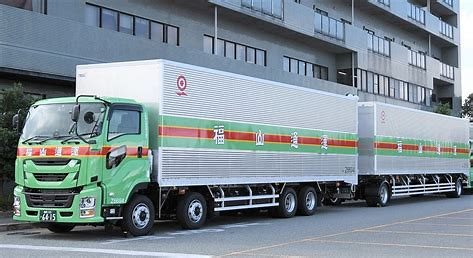 引用）福山通運：https://corp.fukutsu.co.jp/
2025年1月アクセス
⑤モーダルシフト
CO2を大きく削減でき、省エネルギーに加えて、運転者1人に対してより多くの荷物・距離を運ぶことができる

例　貨物輸送は運転者1人で、大型トラック65台分を運ぶ
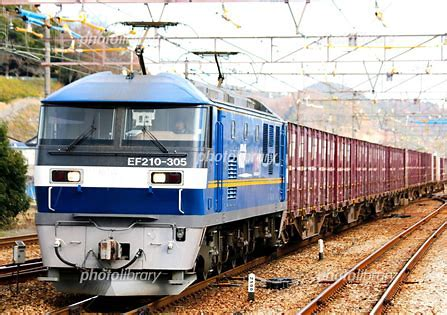 ⑥荷積み予約システム
トラックドライバーや運送会社、荷主企業が利用することによって、荷待ち時間の短縮を支援する管理システムである。トラックバースへの到着時間を事前に予約することで、トラックの到着が特定の時間帯に集中することを防ぎ、バースの混雑を緩和して待ち時間の短縮が図れる。
昨今の物流からみる解決策②
人手不足への対応（女性雇用の促進）
現在のドライバー不足を受け、女性の活躍が注目されている。
いすゞ自動車は2024年に普通免許で乗れるディーゼルトラック「だれでもトラック“ELmio”」を発売した。2017年3月12日の免許制度改正以降に取得した普通免許でも運転が可能である。
→地方における地場配送やスーパーなどの小口配送の業務にも、ELmioを使用することで女性ドライバーの採用ハードルを低くすることができる。
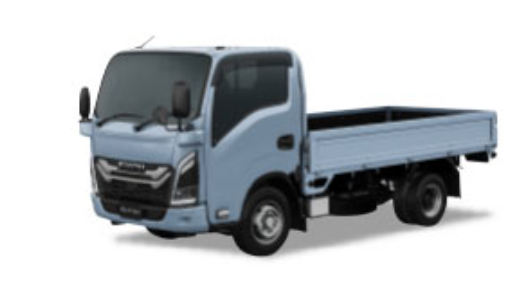 引用）いすゞ自動車：https://www.isuzu.co.jp/
２０２５年１月アクセス
事例①：ニトリ
ニトリグループでは、独自のSPAモデル「製造物流IT小売業」を確立し、暮らし向上商品を提供してきた。製造物流IT小売業とは、商品企画から製造・物流・販売・IT技術までを一貫して、自社でプロデュースするビジネスモデル。
基幹システムをはじめとしたグループ内で稼働するITシステムも、社内で独自開発したものであり、メンテナンスについても、自社内でスピード対応している。

製造小売業にとって大きなコストとなる物流を、切り離すことなく徹底的に一貫性を持たせることで、物流とIT分野を強みに他社よりも競争優位を高めている
事例②：日通・アサヒ飲料・日清食品
これまで、アサヒ飲料の製品は、重量貨物であることから2段積みができず、1段積みした荷台の上部には空きスペースがあり、一方で日清食品の即席麺製品は軽量貨物であることから、バラ積みにより荷台の容積一杯に貨物を積んでも積載可能重量に余裕があった。そこで、積載率の向上を図るべく3社で協議、実証を重ねた結果、サイズが異なるために組み合わせが困難だった2種類のパレット (日清食品：T12パレット、アサヒ飲料：ビールパレット） について、製品の種類、数量の組み合わせを調整して効率的に混載するノウハウを確立した。
→ドライバーの負担を減らしながら、３社にメリットが得られた
事例②：日通・アサヒ飲料・日清食品
引用）日本通運：https://www.nipponexpress-holdings.com/ja/press/2020/20200907-1.html
２０２５年１月２０日アクセス
持続可能な物流を目指すため
業界の再編
物流業界は、物流二法による運送事業者の増加が、現在の労働環境を作り上げてしまった。そのことから、企業は標準的運賃をとらない会社や労務管理を怠る企業を排除するために、現在の物流改革を行っている。

持続可能な物流を目指すにあたって
持続可能な物流とは、現在存在する物流企業の永続的な経営を目指すものではなく、物流という社会的責任の観点からクリーンな労働環境を目指すと同時に、法改正に対応できる企業の選別であり、企業にとっては真価が問われている
おわりに
研究を終えるまでは、物流2024年問題の影響をうける運送事業者にとって、困難な条件をクリアすることへの解決策を模索しようとしていた。しかしながら、それは情であり、物流業界の持続性を考える上では間違った考えであった。
研究を終えて、物流2024年問題を通して、優良な運送事業者のために条件を守ることのできない悪質事業者を業界から排除することが業界にとって大切だということを学習した。
そのことから、業界の再編を考えた時に、俯瞰の目で社会的観点から物事を考察することを研究を通して学んだ。
参考文献
・林克彦：著（2022）、『現代物流産業論』、流通経済大学出版会
・斎藤実　矢野裕児　林克彦：著（2021）、『物流論』、中央経済社
・小澤卓也：著（2024）、『物流トータル・マネジメントの基礎』、税務経理協会
・国土交通省　https://www.mlit.go.jp/　2024年6月アクセス
・経済産業省　https://www.meti.go.jp/press/index.html　2024年6月アクセス
・福山通運株式会社　https://corp.fukutsu.co.jp/　2024年7月アクセス
・三菱倉庫株式会社　https://service.mitsubishilogistics.co.jp/column/07　2024年7月アクセス
・物流用語　https://kikakurui.com/z0/Z0111-2006-01.html　2024年6月アクセス
・日本通運株式会社　https://www.nipponexpress-holdings.com/ja/press/2020/20200907-1.html　2024年7月アクセス
参考文献
・ニトリホールディングス株式会社　会社情報　https://www.nitorihd.co.jp/2025/1/5 アクセス
・日本通運株式会社　会社情報　https://www.nittsu.co.jp/corporate/2025/1/5 アクセス
・アサヒ飲料株式会社　企業情報　https://www.asahiinryo.co.jp/company/2025/1/5　アクセス
・いすゞ自動車株式会社　ELFmioストア　https://www.isuzu.co.jp/company/profile.html　2024/11/11　アクセス
・フジトランスポート株式会社　企業情報　https://www.fujitransport.com/2025/1/6　アクセス